Министерство образования и молодёжной политики Свердловской области 
ГАПОУ СО «Камышловский педагогический колледж»
Видеоролик-сказка«Взяток не берем»
Подготовили студентки 2а группы: Журавлева В.А., Петрова  М.А..
Руководители: Шаркова Е.В., Лотова Г.П
Камышлов, 2023
Коррупция – это плохо!
Видеоролик
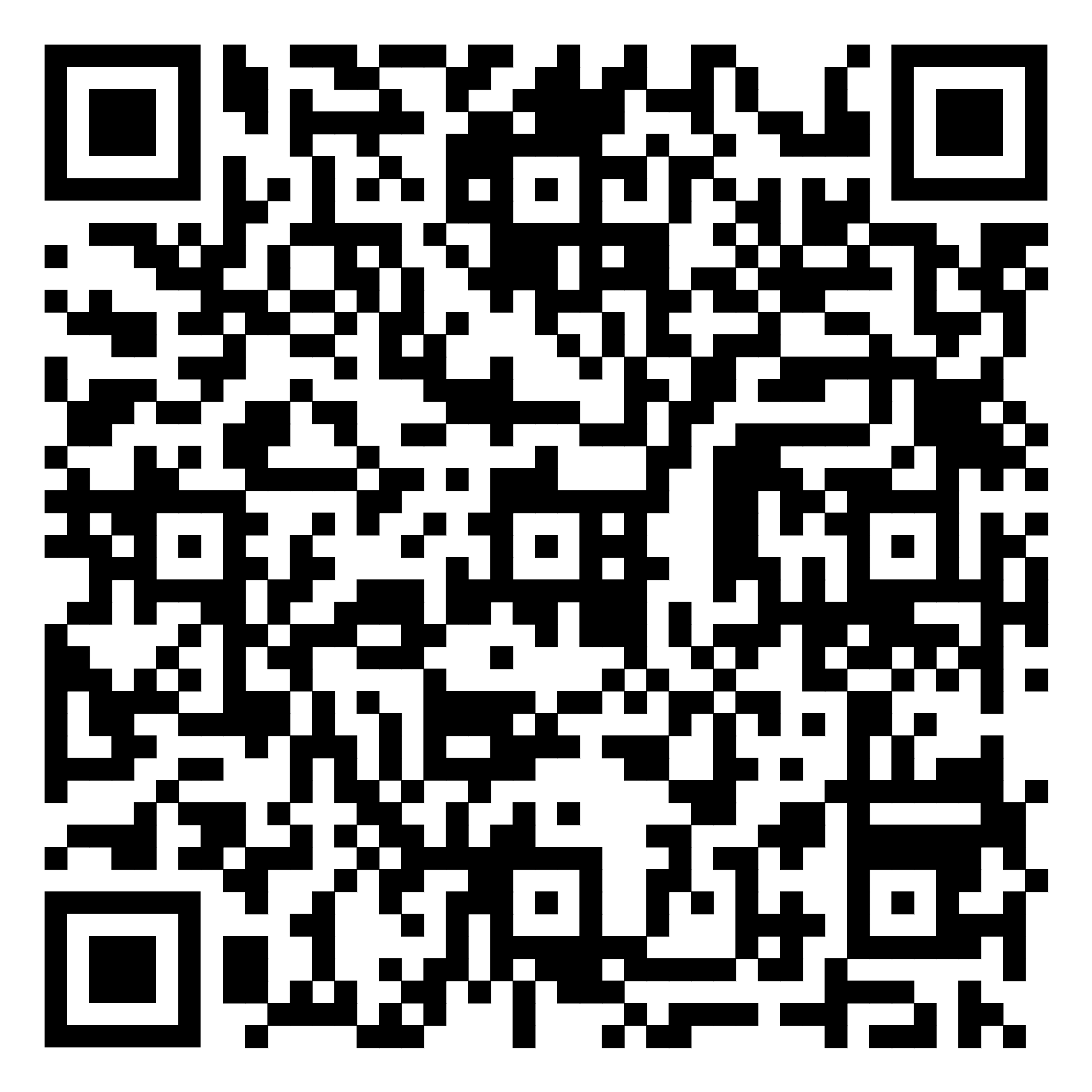 Способы борьбы с коррупцией!
Министерство образования и молодёжной политики Свердловской области 
ГАПОУ СО «Камышловский педагогический колледж»
Видеоролик-сказка«Взяток не берем»
Подготовили студентки 2а группы: Журавлева В.А., Петрова  М.А..
Руководители: Шаркова Е.В., Лотова Г.П
Камышлов, 2023